Regulation (EU) No 1288/2013 of the EUROPEAN PARLIAMENT and of the COUNCIL OF 11 DECEMBER 2013
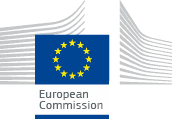 Erasmus+ Programme
The EU Programme in the fields of education, training, youth and sport for
the period 2014-2020
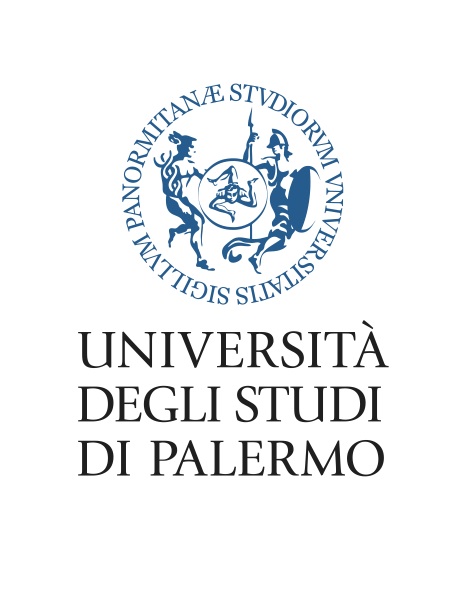 Ada Maria Florena
[Speaker Notes: This programme was drafted according to the firm belief that the fields of education, training, youth and sport can make a major contribution to help tackle the key challenges that Europe is facing both now and in the next decade. They have been recognised as key drivers within the Europe 2020 Strategy to overcome the socio-economic crisis affecting European countries, to boost growth and jobs and to foster social equity and inclusion.]
Challenges:
Fighting rising levels of unemployment particularly among young people
Providing citizens with the skills required by the labour market and a competitive economy
Enhancing the skills and competences of young people as well as their active citizenship. 
The promotion of systemic reforms in the participating countries along the lines agreed at European Union leading to cooperation at all levels
[Speaker Notes: Challenges: Fighting rising levels of unemployment - particularly among young people - has become one of the most urgent tasks for European governments. Too many young people leave school prematurely and run a high risk of being
unemployed. The same risk threatens the high number of adult workers with low skills. Strong and well performing education, training and youth systems can help deal with these challenges by providing citizens with
the skills required by the labour market and a competitive economy.
3) in line with the provisions of the Lisbon Treaty to"encourage the participation of young people in democratic life in Europe".]
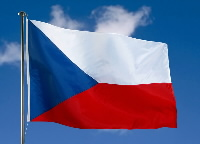 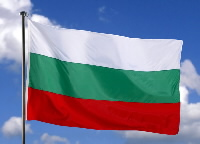 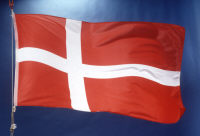 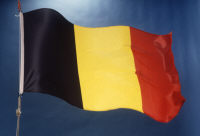 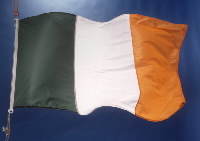 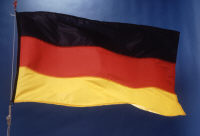 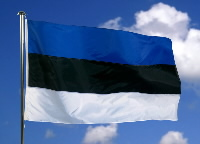 Czech
Republic
Denmark
Germany
Estonia
Bulgaria
Belgium
Ireland
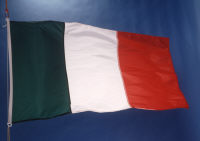 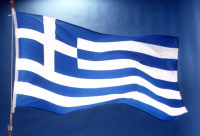 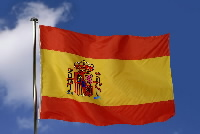 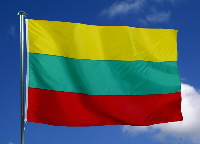 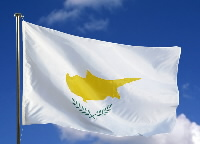 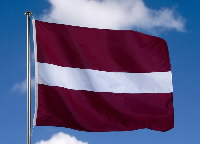 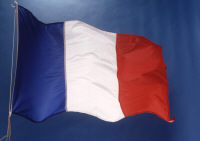 Greece
Spain
Latvia
Cyprus
Lithuania
France
Italy
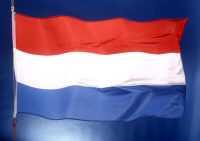 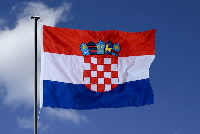 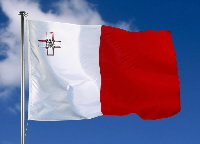 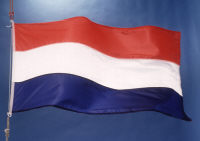 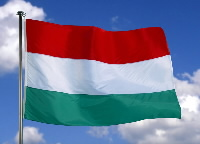 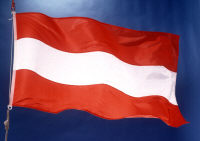 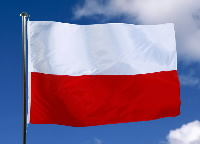 Netherlands
Malta
Austria
Hungary
Croatia
Poland
Louxenbourg
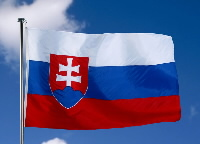 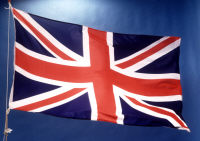 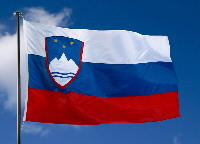 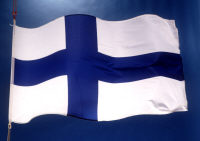 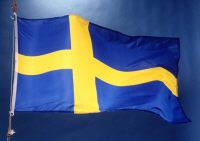 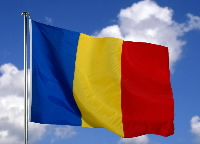 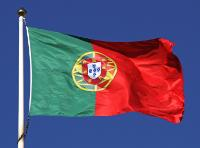 United
Kingdom
Slovenia
Slovakia
Portugal
Romania
Finland
Sweden
Iceland, Liechtenstein and Norway is subject to an EEA Joint Committee Decision
 Swiss Confederation is subject to the conclusion of a bilateral agreement to be concluded with this country
 Turkey and the former Yugoslav Republic of Macedonia is subject to the signature of an agreement between the   Commission and the competent authorities of each of these countries respectively
[Speaker Notes: EEA European Environmental Agency

Due to the Swiss immigration referendum deciding in favour of the introduction of quotas for migrants from the EU, the EU and the Swiss authorities have agreed to suspend on-going negotiations on Swiss participation in Erasmus+ and took note of the impossibility of signing an agreement in time for the signing of contracts with beneficiaries selected under the 2014 calls for proposals. By consequence until such an agreement is signed Switzerland will not participate as a “member country” but rather as a “partner country”]
PARTNER 
COUNTRIES 
NEIGHBOURING THE EU
OTHER PARTNER COUNTRIES
Some Actions of the Programme are open to any Partner Country of the world. For some other Actions the geographical scope is less broad.
[Speaker Notes: One of the main features of the Erasmus+ programme is its transnational nature i.e a strong international dimension aimed to foster cooperation with partner countries  notably in the fields of higher education and youth]
Application
Fields
General
Objectives
Specific 
Objectives
Key Actions
ERASMUS+: Application Fields
The programme supports Actions in all the fields of education i.e. school education (COMENIUS) higher education (ERASMUS) including  its international dimension (ERASMUS MUNDUS), vocational education and training (LEONARDO da VINCI) , adult education (GRUNDTVIG) youth non-formal and informal learning (YOUTH in ACTION), European Union studies (JEAN MONNET) and sport (SPORTS).
[Speaker Notes: The Erasmus+ Programme builds on the achievements of more than 25 years of European programmes in the fields of education, training and youth, covering both an intra-European as well as an international cooperation dimension. Erasmus+ is the result of the integration of the following European programmes implemented by the Commission during the period 2007-2013.]
Result of the integration of the 
following European Programmes
 implemented  during  the period 2007-2013
Lifelong Learning Programme 
 
Comenius
Erasmus 
Leonardo
Grundtvig

Jean Monnet
Higher Education
Programmes

Erasmus Mundus
Tempus
Alfa
Edulink
ERASMUS+
Youth in Action
[Speaker Notes: Erasmus+ aims at going beyond these programmes, by promoting synergies and cross-fertilisation throughout the different fields of education, training and youth, removing artificial boundaries between the various Actions and project formats, fostering new ideas, attracting new actors from the world of work and civil society and
stimulating new forms of cooperation. Erasmus+ aims at becoming a more effective instrument to address the real needs in terms of human and social capital development in Europe and beyond]
PRINCIPLES of the PROGRAMME
RECOGNITION AND VALIDATION OF SKILLS AND QUALIFICATIONS
DISSEMINATION AND EXPLOITATION OF PROJECT RESULTS
INTERNATIONAL DIMENSION
MULTILIGUALISM
EQUITY AND INCLUSION
PROTECTION AND SAFETY OF PARTICIPANTS
[Speaker Notes: Erasmus+ strongly supports EU transparency and recognition tools able to ensure that skills and qualifications can be more easily recognized within and across national borders in all sub-system of education and training as well as in the labour market.
Crucial point of the project lifecycleas it gives participating organisations the opportunity to communicate and share the outcomes achieved by thei projects such extending their impact and justifying the added valu of E+
Some of the actions targeting cooperation with partner countries will be supported through funds from the external cooperation instruments.  
One of the cornerstones of the project in the ambitoius view of being, as EU states, united in  diversity. Foreign languages are considered to have a major role in helping people to equip better for the labour market. The goal is that every citizen should have the opportunity toacquire at least two foreign languages from the early age
The aim is to promote these principles by facilitating the access to learners coming from disadvantaged backgrounds and fewer opportunities (disability, educational difficulties, economic obstacles, cultural differences, health problems, social obstacles, geographical obstacles
Means that all the participants must have tthe opportunity of taking full advantage of the possibilities offerede by the programmenwhat can only be assured in a safe environment respecting and protecting rights of persons (insurance against the risks of the participation)]
RECOGNITION AND VALIDATION OF SKILLS AND QUALIFICATIONS
Europass
Youthpass
European Qualification Framework (EQF)
European Credit Transfer System (ECTS)
European Association for Quality Assurance in Higher Education (ENQA)
European Quality Assurance Reference Framework (EQAVET)
European Quality Assurance Register (EQAR)
European Credit System for Vocational Education and Training (ECVET)
[Speaker Notes: A common purpose of these tools is to ensure that skills and qualifications can be more easily recognized, within and across national borders, in all sub-systems of education and training as well as in the labour market. The tools should also ensure that education, training and youth policies further contribute to Europe 2020 objectives of competitiveness, employment and growth through more successful labour market integration and more mobility and to reach its education and employment headline targets.]
General Objective
The Erasmus+ Programme shall contribute to the achievement of the following objectives:
the Europe 2020 Strategy, including the headline education target;
the strategic framework for European cooperation in education and training (ET 2020), including the corresponding benchmarks;
the sustainable development of Partner Countries in the field of higher education;
the overall objectives of the renewed framework for European cooperation in the youth field (2010-2018);
the developing the European dimension in sport, in particular grassroots sport, in line with the EU work plan for sport;
the promotion of European values in accordance with Article 2 of the Treaty on European Union3.
[Speaker Notes: The headline education target is to reduce early school leaving to less than 10% and increase attainment in tertiary education to at least 40% by
2020]
Specific Objectives
The specific objectives pursued by the Erasmus+ Programme in the field of education and training are to:
Improve the level of key competences and skills with particular regard to their relevance for the labour market;
Foster quality improvements innovation excellence and internationalisation at the level of education and training institutions;
Promote the emergence and raise awareness of a European lifelong learning area designed to complement policy reforms at national level and to support the modernisation of education and training systems;
Enhance the international dimension of education and training by increasing the attractiveness of European higher education institutions and supporting EU’s external action;
Improve the teaching and learning of languages and to promote the EU’s broad linguistic diversity and intercultural awareness
[Speaker Notes: and their contribution to a cohesive society, in particular through increased opportunities for learning mobility and through strengthened cooperation between the world of education and training and the world of work;
2) in particular through enhanced transnational cooperation between education andtraining providers and other stakeholders;
3), in particular through enhanced policy cooperation, better use of EU transparency and recognition tools and the dissemination of good practices;
4) in particular through cooperation between Programme and Partner-Country institutions in the field of VET and in higher education, by increasing the attractiveness of European higher education institutions and supporting the EU's external action, including its development objectives, through the promotion of mobility and cooperation between Programme and Partner-Country higher education institutions and targeted capacity building in Partner Countries;]
KEY ACTION 1 – MOBILITY OF INDIVIDUALS
This Key Action supports:
Mobility of learners and staff: opportunities for students, trainees, young people and volunteers, as well as for professors, teachers, trainers, youth workers, staff of education institutions and civil societyorganisations to undertake a learning and/or professional experience in another country; Grant application submission by 24 March 2014
 Joint Master Degrees: high-level integrated international study programmes delivered by consortia of higher education institutions that award full degree scholarships to the best master students worldwide; Grant application submission by 27 March 2014
Master Student Loan Guarantee: higher education students can get a loan backed up by the Programme to go abroad for a full Master Degree. Students should address themselves to national banks or student loan agencies.
Joint Master Degrees
foster quality improvements, innovation, excellence and internationalisation in HEIs;
increase the quality and the attractiveness of the European Higher Education Area (EHEA) and supporting external action in the higher education field, by offering full degree scholarships to the best Master student worldwide;
improve the level of competences and skills of Master graduates, and in particular their relevance for the labour market, through an increased involvement of employers.
KEY ACTION 2 –COOPERATION FOR  INNOVATION AND THE EXCHANGE OF GOOD PRACTICES
This Key Action supports:
Transnational Strategic Partnerships; aimed to develop initiatives addressing one or more fields of education training and youth and promote innovation, exchange of experience and know-how between different type  of organisations involved in education, training and youth or in other relevant fields   Grant application submission by 30 April 2014  
Knowledge Alliances; between higher education institutions and enterprises which aim to foster innovation, entrepreneurship, creativity, employability, knowledge exchange and/or multidisciplinary teaching and learning                                             Grant application submission by 3 April 2014
[Speaker Notes: Transnational Strategic Partnerships aimed to develop initiatives addressing one or more fields of education training and youth and promote innovation, exchange of experience and know-how between different type  of organisations involved in education, training and youth or in other relevant fields. 
Knowledge Alliances: between higher education institutions and enterprises which aim to foster innovation, entrepreneurship, creativity, employability, knowledge exchange and/or multidisciplinary teaching and learning;
Sector Skill Alliances supporting the design and delivery of joint vocational training curricula, programmes and teaching and training methodologies, drawing on evidence of trends in a specific economic sector and skills needed in order to perform in one or more professional fields;
Capacity Building projects supporting cooperation with Partner Countries in the fields of higher education and youth. Capacity Building projects aim to support organisations/institutions and systems in their modernisation and internationalisation process. Certain mobility activities are supported in so far as they
contribute to the objectives of the project;
platforms, such as eTwinning, the European Platform for Adult Learning (EPALE) and the European Youth Portal, offering virtual collaboration spaces, databases of opportunities, communities of practices and other online services for teachers, trainers and practitioners in the field of school and adult
education as well as for young people, volunteers and youth workers across Europe and beyond.]
KEY ACTION 2 –COOPERATION FOR  INNOVATION AND THE EXCHANGE OF GOOD PRACTICES
This Key Action supports:
Sector Skill Alliances; supporting the design and delivery of joint vocational training curricula, programmes and teaching and training methodologies, drawing on evidence of trends in a specific economic sector and skills needed in order to perform in one or more professional fields;
Capacity Building; projects supporting cooperation with Partner Countries in the fields of higher education and youth
Platforms such as eTwinning, European Platform for Adult Learning (EPALE) and the EuropeanYouth Portal; offering virtual collaboration spaces, databases of opportunities, communities of practices and other online services for teachers, trainers and practitioners in the field of school and adult education as well as for young people, volunteers and youth workers across Europe and beyond.
[Speaker Notes: Sector Skill Alliances supporting the design and delivery of joint vocational training curricula, programmes and teaching and training methodologies, drawing on evidence of trends in a specific economic sector and skills needed in order to perform in one or more professional fields;
Capacity Building projects supporting cooperation with Partner Countries in the fields of higher education and youth. Capacity Building projects aim to support organisations/institutions and systems in their modernisation and internationalisation process. Certain mobility activities are supported in so far as they
contribute to the objectives of the project;
platforms, such as eTwinning, the European Platform for Adult Learning (EPALE) and the European Youth Portal, offering virtual collaboration spaces, databases of opportunities, communities of practices and other online services for teachers, trainers and practitioners in the field of school and adult
education as well as for young people, volunteers and youth workers across Europe and beyond.]
KEY ACTION 3 – SUPPORT FOR POLICY REFORMS
This Key Action supports:
Knowledge in the fields of education, training and youth for evidence-based policy making and monitoring in the framework of Europe 2020; 
Prospective Initiatives to stimulate innovative policy development among stakeholders and to enable public authorities to test the effectiveness of innovative policies through field trials based on sound evaluation methodologies; 
Support to European policy tools to facilitate transparency and recognition recognition of skills and qualifications, as well as the transfer of credits, to foster quality assurance, support validation of non-formal and informal learning, skills management and guidance ;
Cooperation with international organizations with highly recognized expertise and analytical capacity to strengthen the impact and added value of policies in the fields of education ì, training and youth;
Stakeholders dialogue, policy and Programme promotion with public authorities, providers and stakeholders necessary for raising awareness about the external dimension of EU education, training and youth policies.
[Speaker Notes: Support to European policy tools This Action also includes the support to networks that facilitate
cross-European exchanges, the learning and working mobility of citizens as well as the development of
flexible learning pathways between different fields of education, training and youth;
Stakeholder dialogue, policy and Programme promotion with public authorities, providers and
stakeholders in the fields of education, training and youth are necessary for raising awareness about Europe
2020, Education and Training 2020, the European Youth Strategy and other European sector-specific policy
agendas, as well as the external dimension of EU education, training and youth policies. They are also
essential to stimulate the effective exploitation of the Programme results and generate tangible impact.]
JEAN MONNET ACTIVITIES
The Jean Monnet activities support:
Academic Modules, Chairs, Centres of Excellence in order to deepen teaching in European integration studies; 
Policy debate with academic world supported through:
Networks to enhance cooperation between different universities and create a high knowledge exchange platform;
Projects for innovation and cross-fertilisation and spread of EU content aimed to promote discussion and reflection on EU issues
Support to institutions and associations to organize and carry on statutory activities of associations dealing with EU studies and EU issues
Studies and conferences with the purpose of providing policy-makers with new insight and concrete suggestions and to reflect on the current issues of the EU in particular through the annual major international conference on highly political subjects with the participation of policymakers, civil society and top-level academics.
[Speaker Notes: Academic Modules, Chairs, Centres of Excellence in order to deepen teaching in European integration studies embodied in an official curriculum of a higher education institution, as well as to conduct, monitor and supervise research on EU content, also for other educational levels such as teacher training and
compulsory education. These Actions are also intended to provide in-depth teaching on European integration matters for future professionals in fields which are in increasing demand on the labour market, and at the same time aim at encouraging, advising and mentoring the young generation of teachers and researchers in
European integration subject areas;
Policy debate with academic world, supported through: 
a) Networks to enhance cooperation between different universities throughout Europe and around the world, foster cooperation and create a high knowledge exchange platform with public actors and the Commission services on highly relevant EU subjects;
b) Projects for innovation and cross-fertilisation and spread of EU content aimed to promote discussion, reflection on EU issues and to enhance knowledge about the EU and its processes;
Support to institutions and associations, to organise and carry out statutory activities of associations dealing with EU studies and EU issues, and to publicize EU facts among a wider public enhancing active European citizenship. Jean Monnet Activities also provide operating grants to designated institutions which
pursue an aim of European interest;
Studies and conferences with the purpose of providing policy-makers with new insights and concrete suggestions via critical independent academic views, and to reflect on current issues of the EU, in particular through the annual major international conference on highly political subjects with the participation of policymakers,
civil society and top-level academics.]
BUDGET
The Programme has an overall indicative financial envelope of 14.774 billion EUR for the seven years (2014-2020) under Heading 1 of the EU Budget. The annual budget is adopted by the Budgetary Authority.
Contact details
European Commission - Directorate General Education & Culture (DG EAC)
http://ec.europa.eu/erasmus-plus
European Commission - Education, Audiovisual and Culture Executive Agency (EACEA)
http://eacea.ec.europa.eu/index_en.php
National Agencies
http://ec.europa.eu/erasmus-plus/na
ERASMUS+ in PALERMO
Key Action 1 - Mobility of individuals
 350 Bilateral Agreements in the frame of the Erasmus Call 2014
Key Action 1 – Joint Master Degrees
ERASMUS+ in PALERMO
Key Action 2 – Knowledge Alliances
 “ From knowing to doing”
 “Volare”
“LECHR – Legal and Entrepreneurial Clinic on Human Rights”
Key Action 2 – Strategic Partnerships
UNIPA  in the world
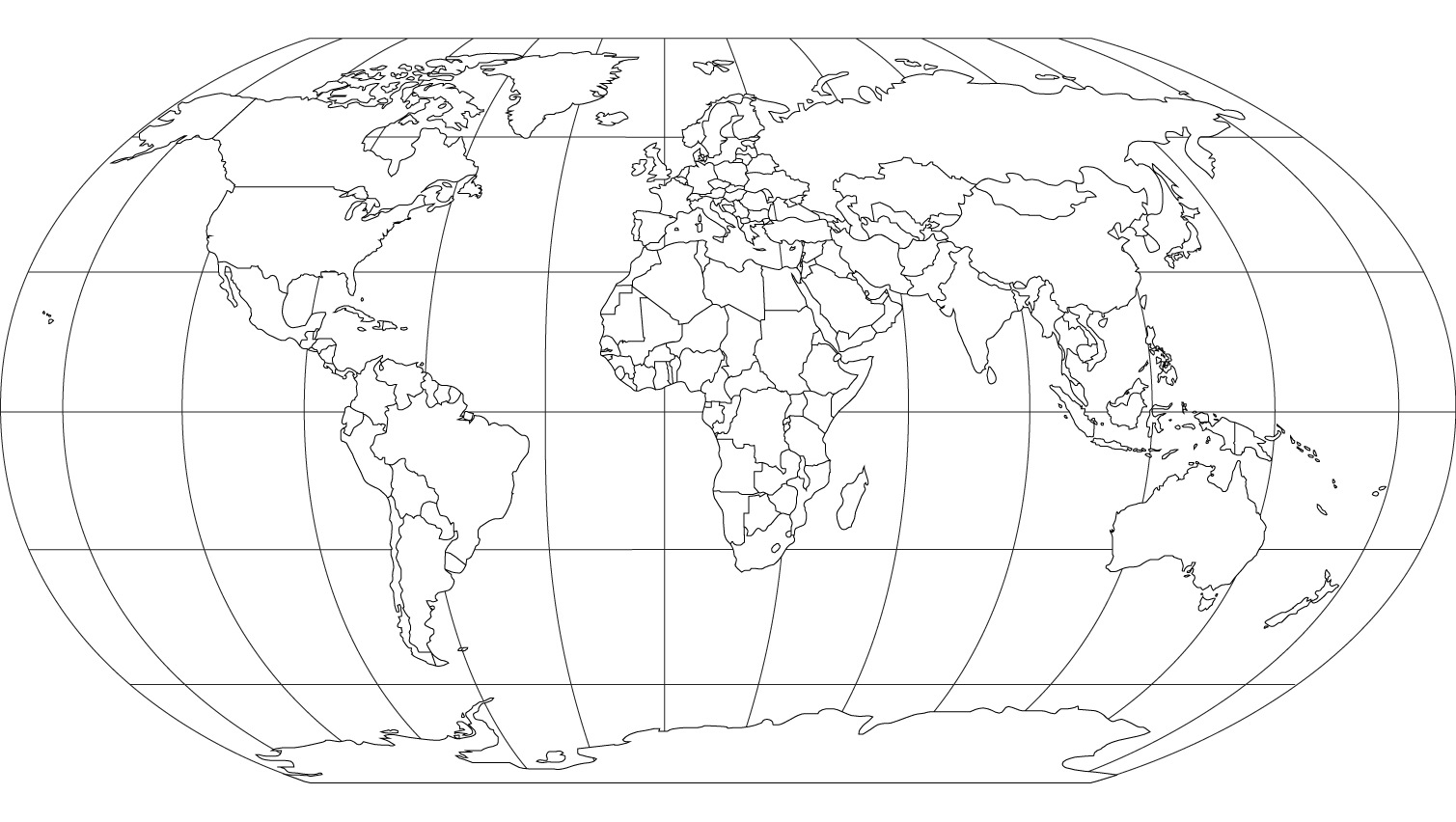 [Speaker Notes: As regards the geographic criteria driving the choice of partners, special consideration is paid to the Mediterranean area with the aim of supporting, by means the development of joint programmes, the ever increasing integration among young people of countries of different cultural and religious extraction such strengthening the capacity of building with neighbouring countries;]
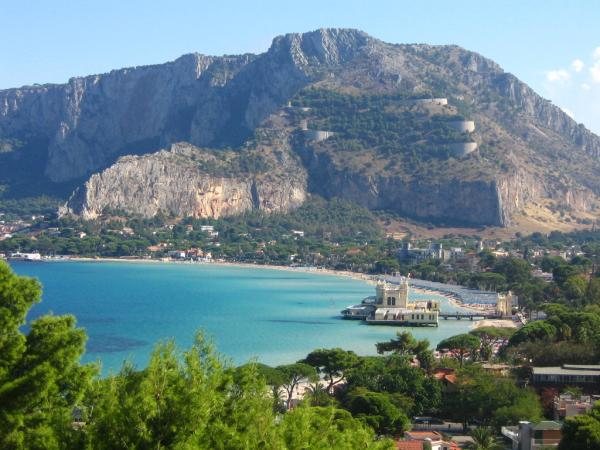 Thank you for your attention!